Jan Gossaert, ‘Portrait of a Merchant’, c.1530. Oil on panel. Courtesy of the National Gallery of Art, ...
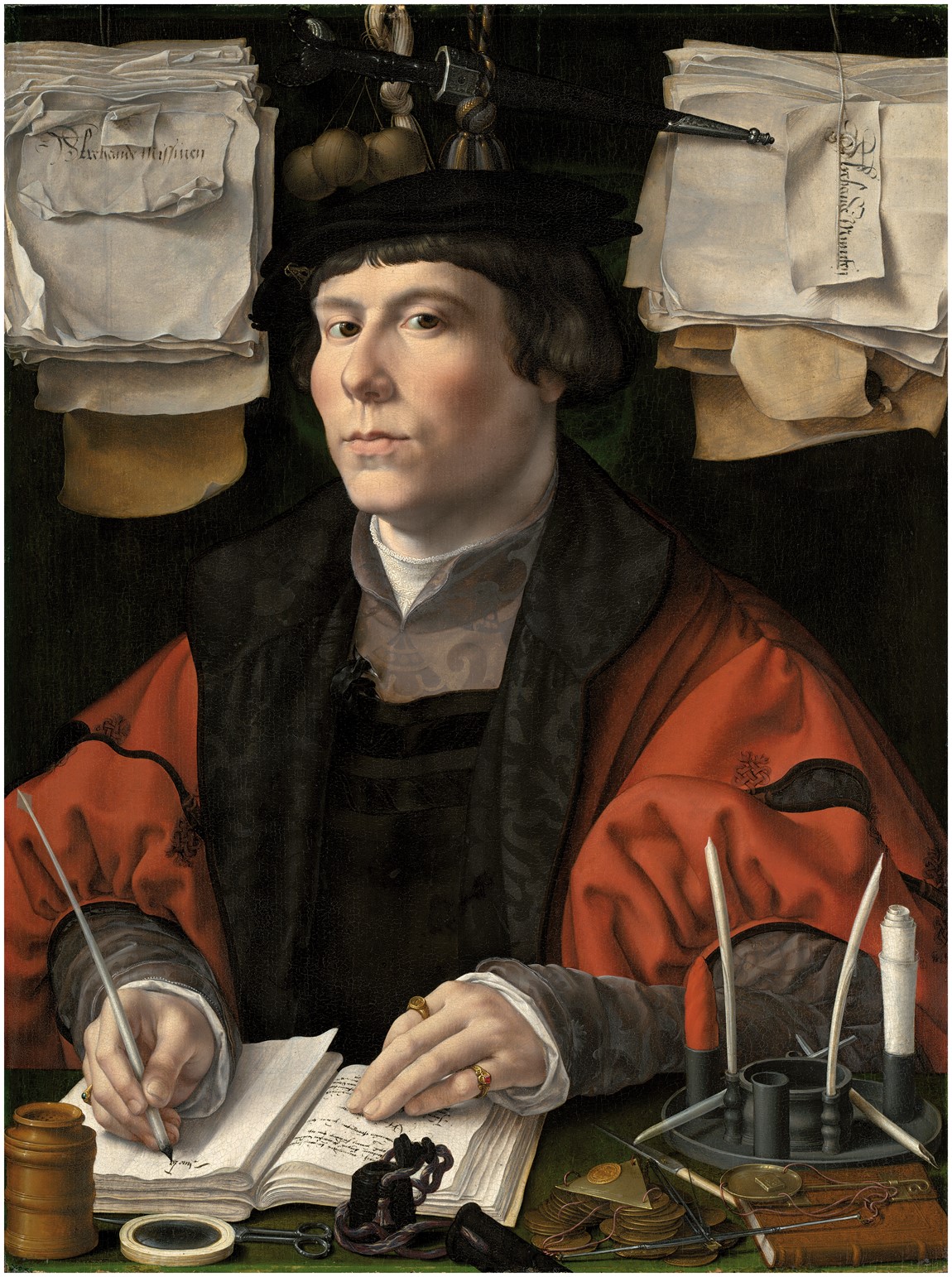 Past Present, Volume 230, Issue suppl_11, November 2016, Pages 151–170, https://doi.org/10.1093/pastj/gtw031
The content of this slide may be subject to copyright: please see the slide notes for details.
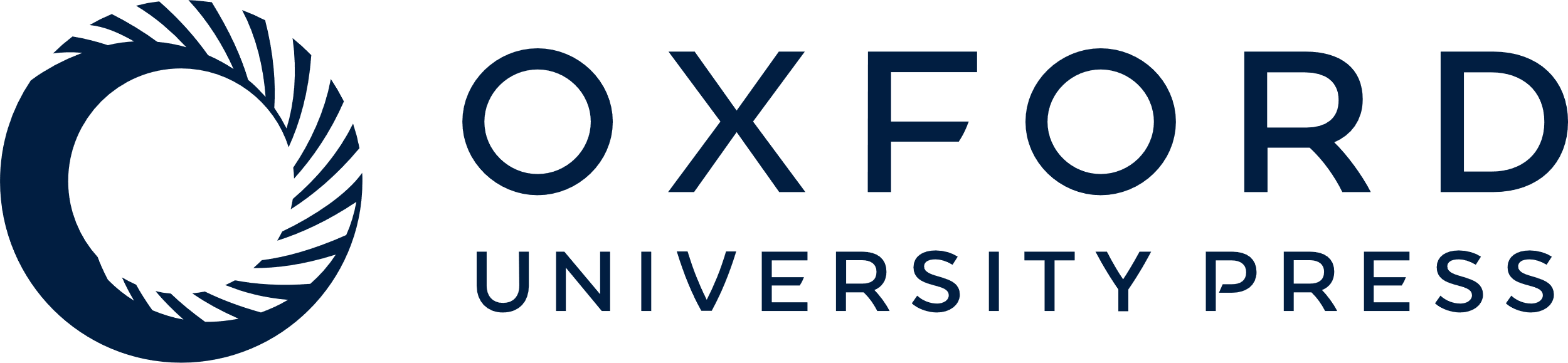 [Speaker Notes: Jan Gossaert, ‘Portrait of a Merchant’, c.1530. Oil on panel. Courtesy of the National Gallery of Art, Washington DC.


Unless provided in the caption above, the following copyright applies to the content of this slide: © The Past and Present Society]